BidenomicsThe President’s Plan for the Economy
Scott Baier
Clemson University
Foundation for Teaching Economics
Outline
Where we have been and where we are.

The American Recovery Plan 

The American Jobs Plan 

The American Family Plan

The Debt and Deficit
Spending
Health and
 Social Services
Retail
18.9%
1.6%
-4.5%
-37.3%
Arts & Entertainment
Source: Opportunity Insights
Total Consumption was down 2.6 percent (-2.6%)
Source: Furman and Powell
Hours Worked
11%
18%
23%
25%
41%
Hours Worked by Income Group
“Stimulus Checks”
???
6
Weekly Initial Unemployment Claims
Weekly Claims (in 1,000)
200
Source: U.S. Employment and Training Administration
Weekly Initial Unemployment Claims
Weekly Claims (in 1,000)
200
Source: U.S. Employment and Training Administration
Employment: Nonfarm Payroll
9
Source: Bureau of Labor Statistics
March and April Job Loss (2020)(in 1,000)
Source: BLS
Job Loss and Job Gains (in 1,000)
Source: BLS
Employment is still about 8 million below where it was in February 2020
Unemployment Rate
14.8
6.0
Unemployment by Income and Age
Ages 36-55
Ages 56-70
Ages 21-35
Source: Wharton / CPS
Employment to Population Ratio
Aid to State and

Local Gov’t
Unemployment 

Benefits
Direct Pandemic 

Response
School

Support
Direct Payments

Stimulus Checks
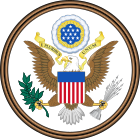 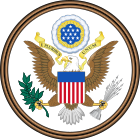 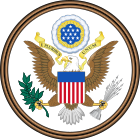 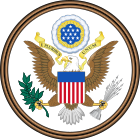 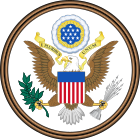 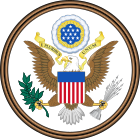 $289 Billion
$100-$160 Billion
$350 Billion
American Rescue Plan Act of 2021
Expanded and Refundable 

Child Tax Credit
$135 Billion
$410 Billion
15
$129 Billion
Source: Tax Foundation
American Recovery Plan Act of 2021
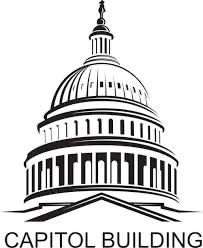 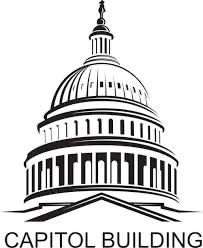 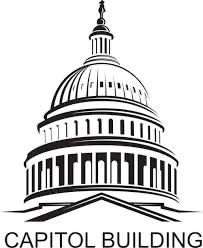 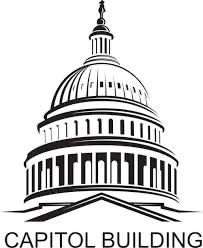 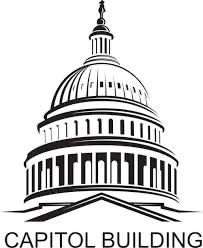 State and Local 
Recovery Fund
Emergency Relief for
Individuals and Families
Transportation
Economic Assistance for
Communities and Businesses
Vaccine Distribution
and Health
State Recovery $220B
Local Recovery $130B
COVID Capital Projects $10B
$1,400 payments
$300 Unemployment
CTC $3,000 ($3,600)
EITC $1,000
TANF
Housing
Public Transport $30B
Airports $8B
Amtrack $2B
Vaccine Distribution $20B
Medicaid Support 
Testing
Mental Health
Education Stabilization Funds 
Child Care Tax Credit
PPP $7.25 billion
Economic Injury Disaster Loan 
$15 billion
[Speaker Notes: CARES Act Coronavirus Aid, Relief, and Economic Security Act]
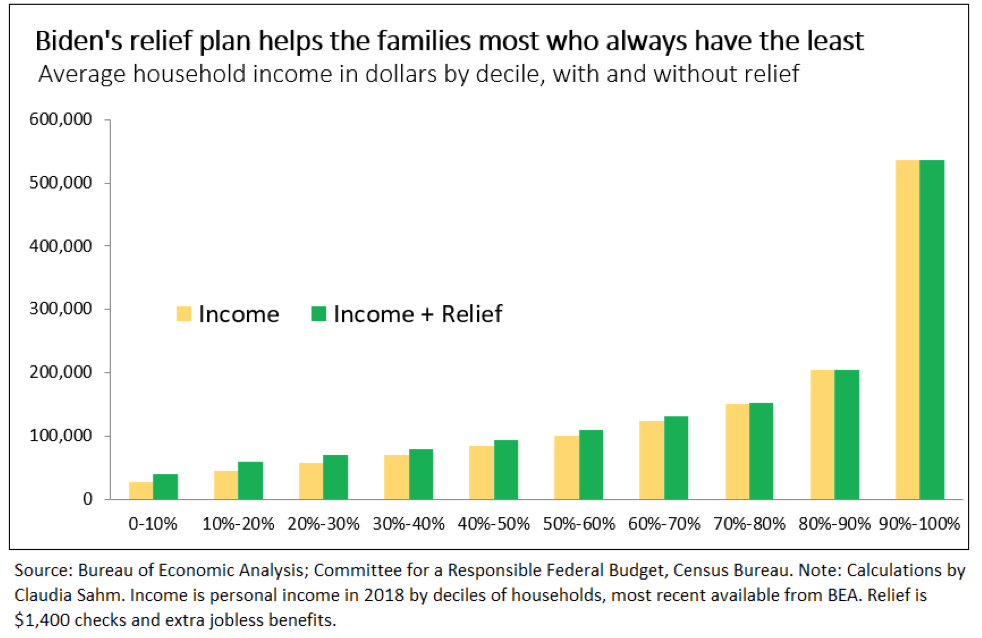 Economic Recovery
Without American Recovery Plan (2021)
Depends on how quickly people get vaccinated,
The number of daily cases.
Retail Sales (excluding Food)
Percent Vaccinated
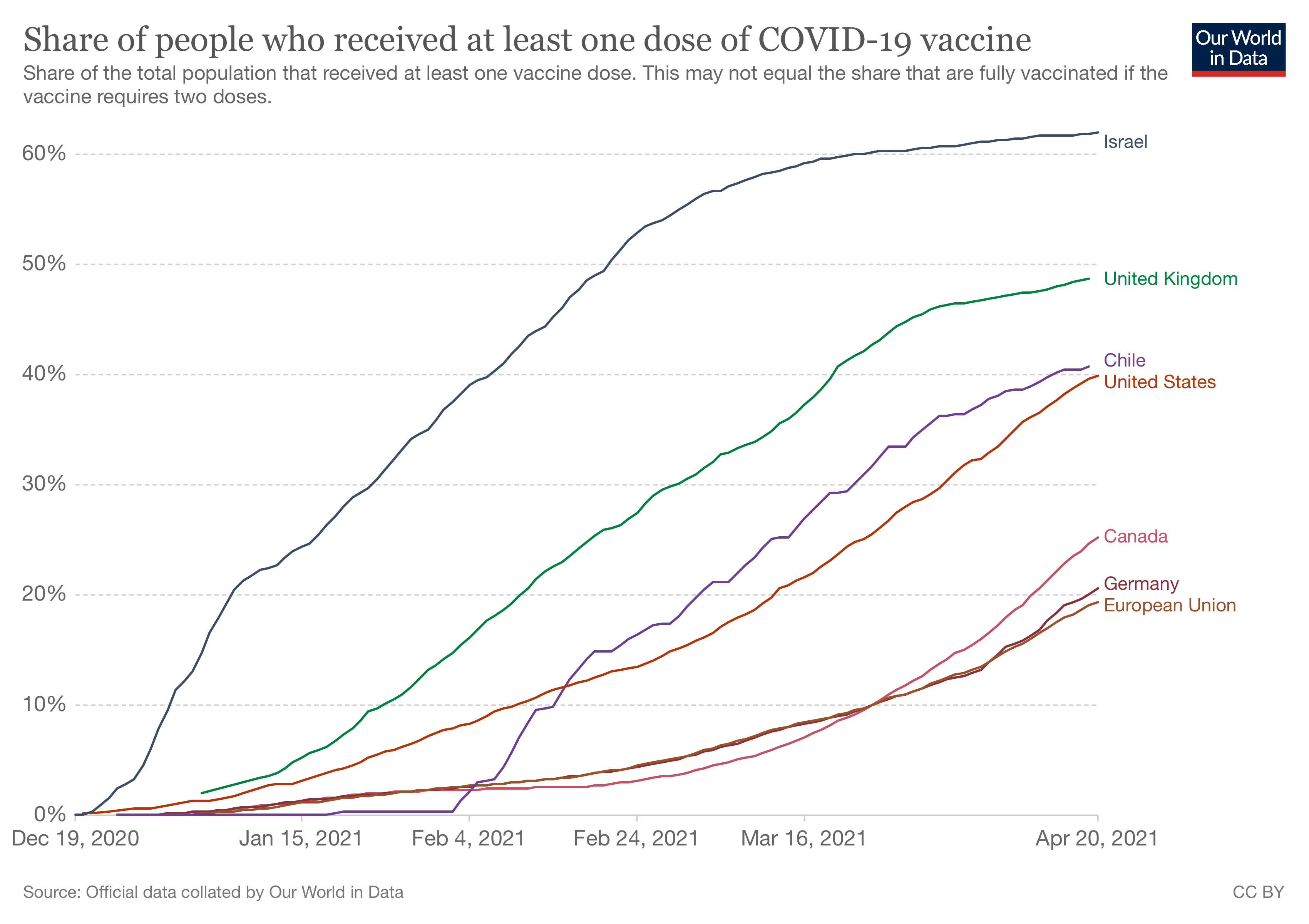 Spending and Number of New COVID19 Cases
Stimulus, the decline
in cases, and  private 
and public adjustments
resulted in improvements
in the second and third 
quarter.
Mobility
137%
136%
67%
Job Loss and Job Gains (in 1,000)
Source: BLS
Economic Recovery
Without American Recovery Plan (2021)
Depends on how quickly people get vaccinated,
The number of daily cases. 
With the Recovery Plan (2021)
Economic Recovery
Without American Recovery Plan (2021)
Depends on how quickly people get vaccinated,
The number of daily cases. 
With the Recovery Plan (2021)
Are the payments to households stimulus?
Economic Recovery
Without American Recovery Plan (2021)
Depends on how quickly people get vaccinated,
The number of daily cases. 
With the Recovery Plan (2021)
Are the payments to households stimulus?
Is this “additional income” for people and will the spend it.
Are these payments primarily going to be used to pay down debt or save, or
Are the payments primarily going used to cover for lost income.
Economic Recovery
Without American Recovery Plan (2021)
Depends on how quickly people get vaccinated,
The number of daily cases. 
With the Recovery Plan (2021)
Are the payments to households stimulus?
Is this “additional income” for people and will the spend it.
Are these payments primarily going to be used to pay down debt or save, or
Are the payments primarily going used to cover for lost income.
Economic Recovery
Without American Recovery Plan (2021)
Depends on how quickly people get vaccinated,
The number of daily cases. 
With the Recovery Plan (2021)
Are the payments to households stimulus?
Is this “additional income” for people and will the spend it.
Are these payments primarily going to be used to pay down debt or save, or
Are the payments primarily going used to cover for lost income. 
What becomes permanent?
Do the monthly checks (CTC) that begin in the summer for children become permanent?
Economic Outlays and Impact
Economic Outlays and Impact
GDP Effects of the American Rescue Plan
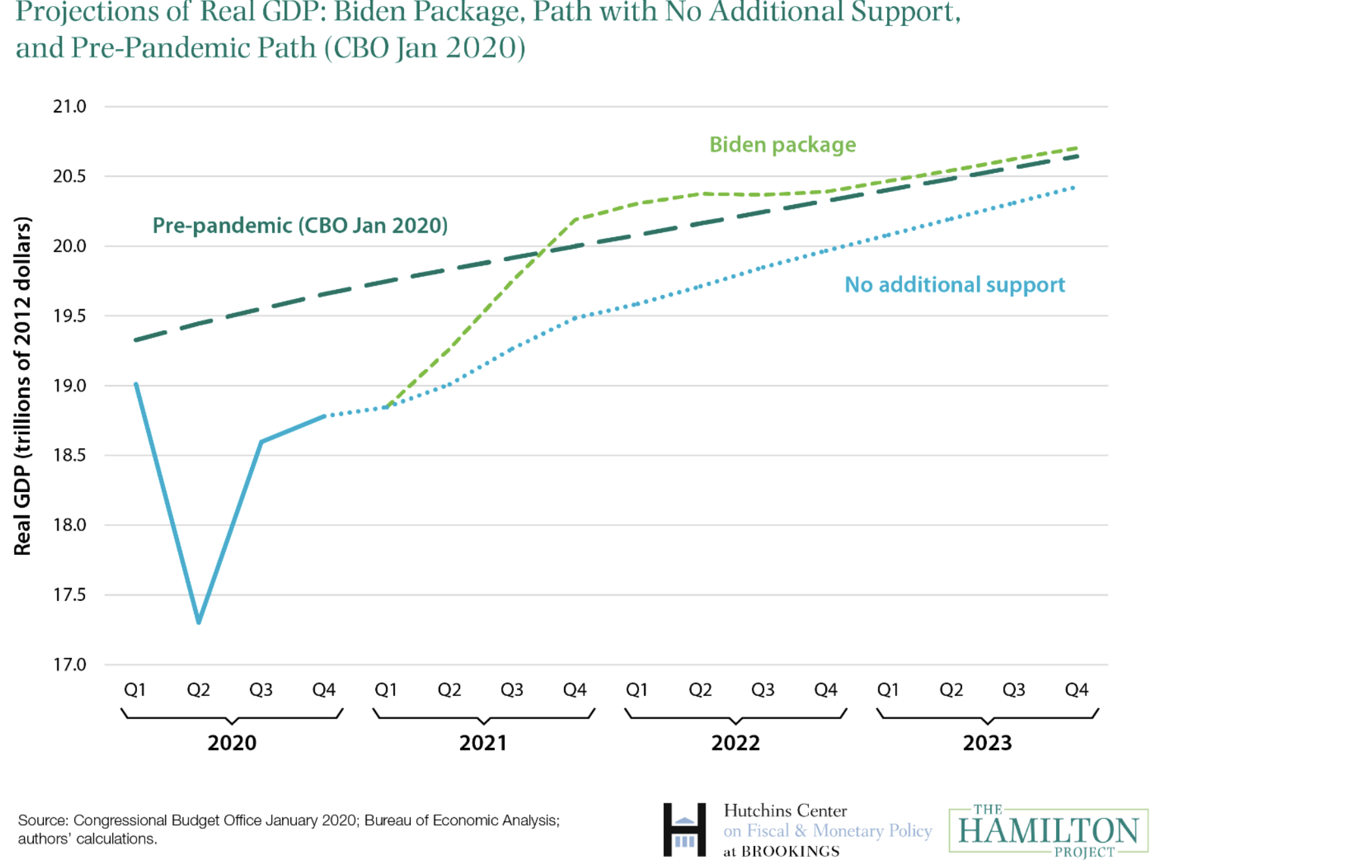 31
GDP Effects of the American Rescue Plan
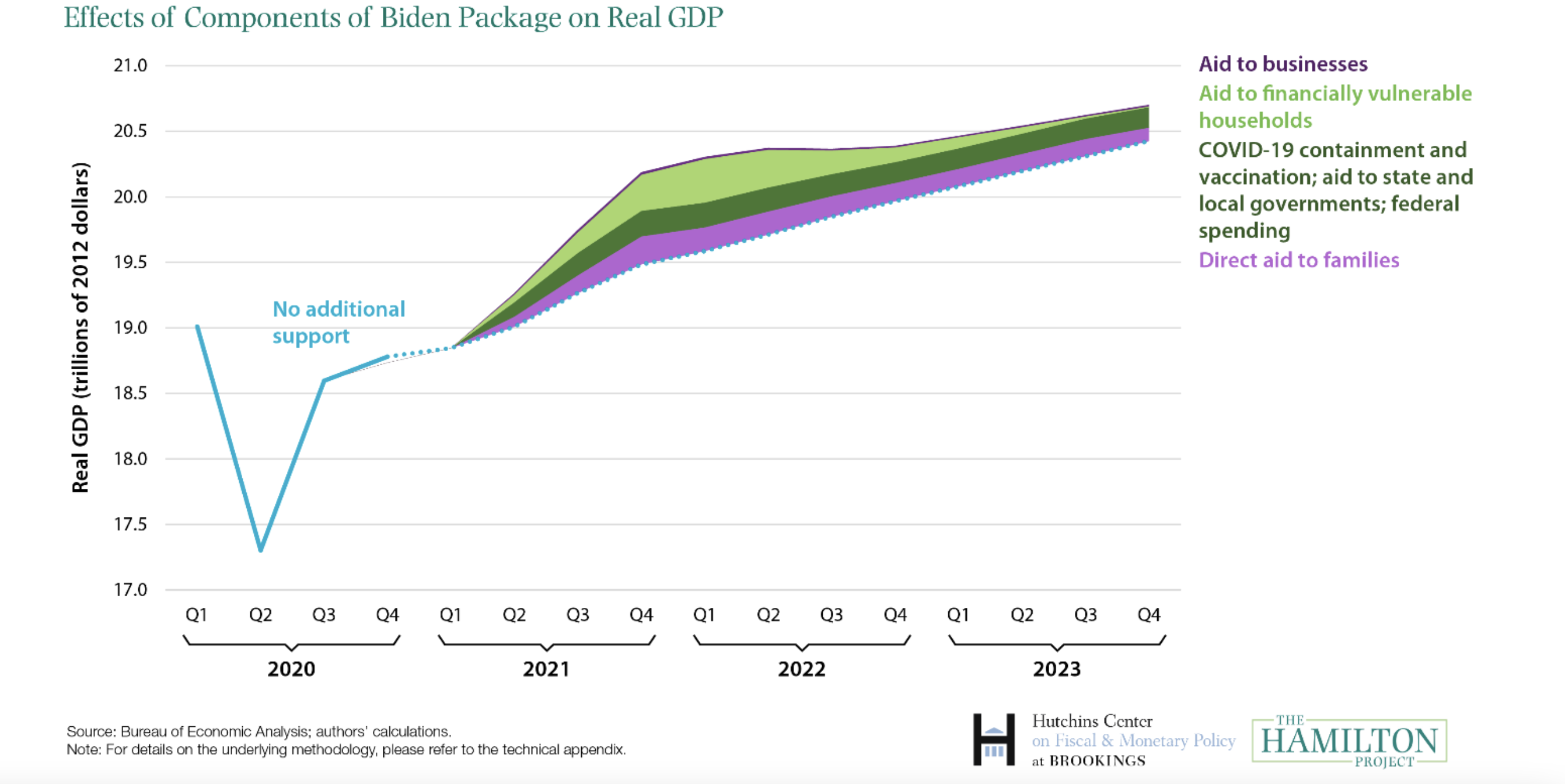 32
Employment: Nonfarm Payroll
1 million per month
At 1 million jobs per month, we are back on trend by April 1, 2022
33
Source; BLS
Employment: Nonfarm Payroll
1.5 mill. per month
At 1 million jobs per month, we are back on trend by November 1, 2021
34
Source: BLS
Employment: Nonfarm Payroll
0.50 mill per month
At 0.50 mill. jobs per month, we are back on trend 2024
35
Source: BLS
Overheating or Overreacting
Some economists worry that the stimulus along with a bounce-back from the vaccination efforts and the “opening” back up of the economy the economy will overheat
The (pent-up) private demand, the public push, and the amount of monetary stimulus will increase demand so much that we will quickly reach production capacity.
If this occurs, this may lead inflationary pressures.
Other economists argue that with more than 8.5 million people unemployed and the economy “far below” the natural rate of unemployment, the risks associated with overheating are low.
If the Federal Reserve sees signs of inflation in the financial markets or in the goods market, they will have time to take action to reduce inflation.
American Jobs Plan
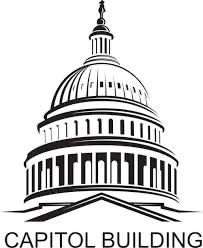 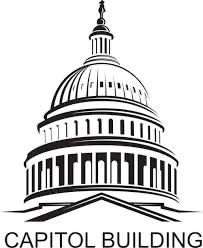 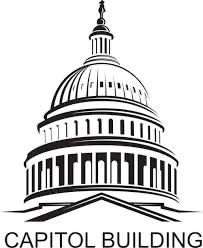 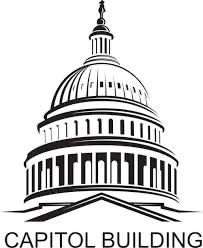 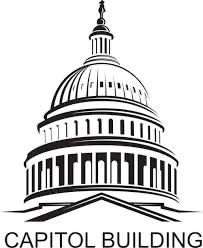 School and
Human Services
Transportation
Energy Efficient
Buildup
Climate Resilience
R&D Training and 
Manufacturing
$590B
Child and Elder Care
$600
Traditional Infrastructure
$621B
Roads, Highways,
Bridges, Mass Transit
Airport
EV
Public Housing and
Energy Efficiency
 $300B
Modernize Drinking Water,
Storm Water,
Improve Broadband
Mitigate Floods and Wildfire
Electric Grid
Upgrading Research 
Infrastructure in AI,
 biotech, and computing,
[Speaker Notes: CARES Act Coronavirus Aid, Relief, and Economic Security Act]
American Jobs Plan: Infrastructure Investment
Objective is to invest in the infrastructure and make the economy more productive.
In the 1950s and 1960s, we were investing about 5% of GDP on public infrastructure over the last few decades it has been about 2% per year.
Investments in Transportation infrastructure accounts for about a 25% of the total. 
Economic questions:  
Is the infrastructure productive?  
Will it make workers more productive?
Will it make capital more productive?
Is the infrastructure a complement or a substitute for private capital?
How is paid for?
Efficiency:  The one’s who benefit from it should be the one’s who pay the cost.
Equity:  The infrastructure will be financed largely by higher income (wealth) inviduals
Deficit spending.
American Jobs Plan: Revenues/Taxes
Increase the corporate tax rate back to 28 percent.
Impose a 21 percent minimum tax on US corporations to prevent offshoring.
Limit the ability of corporations to obtain a tax break from shifting assets abroad by eliminating.
Enact 15 percent minimum tax on book income the largest corporations use to report profits to investors. 
Eliminate loopholes, subsidies, and foreign tax credits for fossil fuel industry.
Combined Corporate Tax Rate
Source: OECD Tax Base
Combined Corporate Tax Rate
Source: OECD Tax Base
American Jobs Plan: Revenues/Taxes
Pro: Lower Corporate Tax Rates 
If the tax rate is too high corporations will move overseas.
High corporate tax rates will cause companies to keep earnings overseas.
Lower corporate tax rates increases international investment in the United States.
Lower corporate tax rates leads to additional capital accumulation which typically results in higher worker salaries.
Con: Lower Corporate Tax Rates 
In the 1950s and 1960s, US unemployment was lower when we had higher corporate tax rate.
Low corporate tax rates can lead to larger deficits which can lead to higher interest rates and slower job creations
In 2017-2018 the lower corporate taxes did not benefit workers it resulted in more stock buybacks
American Families Plan
Child Care
Universal Kindergarten ( for three-and four-year-olds)
Paid Family Leave (12 weeks of paid family leaveo
Free Community College
ARP and the Debt and Deficit
Why worry about the Debt and Deficit?
Traditional View:  Higher debts will push up interest and the higher interest rates will “crowd out” private consumption and investment.
We have been in a relatively low interest rate environment for more than a decade even with rising deficits. 
Will this persist?

Part of the government budget includes interest payments on the debt and higher interest payments on the debt can reduce spending in other areas.
Three Views on the Debt
In the coming years, the debt and deficit will likely take center stage.
Optimistic View:  Modern Monetary Theory

Somewhat Optimistic View: The costs of a higher debt may not be that large.

Pessimistic View: The debt higher debt results in a fiscal crisis.
Three Views on the Debt: MMT -- No Worries
The United States Treasury  borrows in dollars and therefore cannot default (just print more currency).
Example: How did the we find the money for the $4.2T increased deficit last year?
Answer: The Fed increased its holding of treasuries by $3.3T.
More generally, MMT argues that you can always find the money to increase federal spending -- if needed just go to the Fed.
Three Views on the Debt: MMT -- No Worries
Stephanie Kelton: ““An understanding of Modern Monetary Theory matters greatly now. It could free policymakers not only to act boldly amid crises but also to invest boldly in times of more stability.”
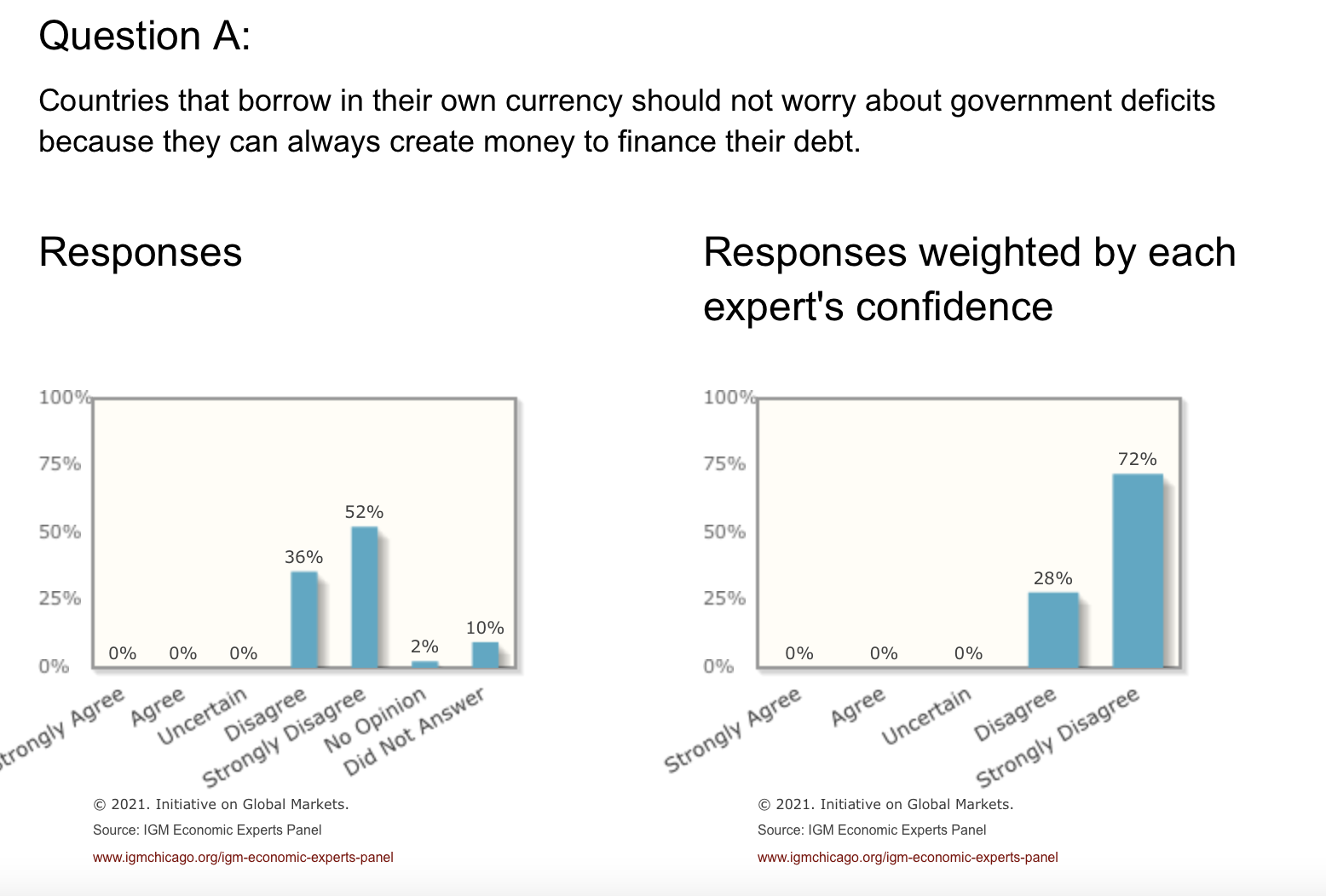 Three Views on the Debt:  Cautiously Optimistic
Olivier Blanchard has argued that the low interest rate environment makes it less costly to increase the debt, because debt financing is less costly at low interest rates.

While Blanchard argues that a higher debt has lower costs in low interest rate environments, he does not subscribe to MMT. 	
If anything, he worries about too much stimulus and overheating.
Overheating and higher inflation will lead to higher interest rates.
Three Views on the Debt: Pessimistic View
“Debt that is high and rising as a percentage of GDP boosts federal and private borrowing costs, slows the growth of economic output, and increases interest payments abroad. A growing debt burden could increase the risk of a fiscal crisis and higher inflation as well as undermine confidence in the U.S. dollar, making it more costly to finance public and private activity in international markets.”
Three Views on the Debt: Pessimistic View
“Debt that is high and rising as a percentage of GDP boosts federal and private borrowing costs, slows the growth of economic output, and increases interest payments abroad. A growing debt burden could increase the risk of a fiscal crisis and higher inflation as well as undermine confidence in the U.S. dollar, making it more costly to finance public and private activity in international markets.”
 – Congressional Budget Office (March 2021)
Conclusion
There are several parts to the Biden economic plan. 
The American Recovery Act is primarily designed to help boost the economy out of a recession. 
The American Jobs Act is an “infrastructure” plan that is designed to upgrade our roads, highways, bridges as well as other areas.
The American Families Plan is likely going to be another $2T package.
Employment: Nonfarm Payroll
1 million per month
At 1 million jobs per month, we are back on trend by April 1, 2022
53
Source: BLS
Employment: Nonfarm Payroll
1.5 mill. per month
At 1 million jobs per month, we are back on trend by November 1, 2021
54
Source: BLS
Employment: Nonfarm Payroll
0.50 mill per month
At 0.50 mill. jobs per month, we are back on trend 2024
55
Source: BLS
Pro Act
Would repeal right to work laws
Independent contractor
Limits ability of franchise owner to use discretion in operating her business
Strike and picket businesses that are not in labor diputes
Take away some options for workers and firms to settle out of court